Transforming Challenging BehaviorStep 1: Adopt a Growth Mindset
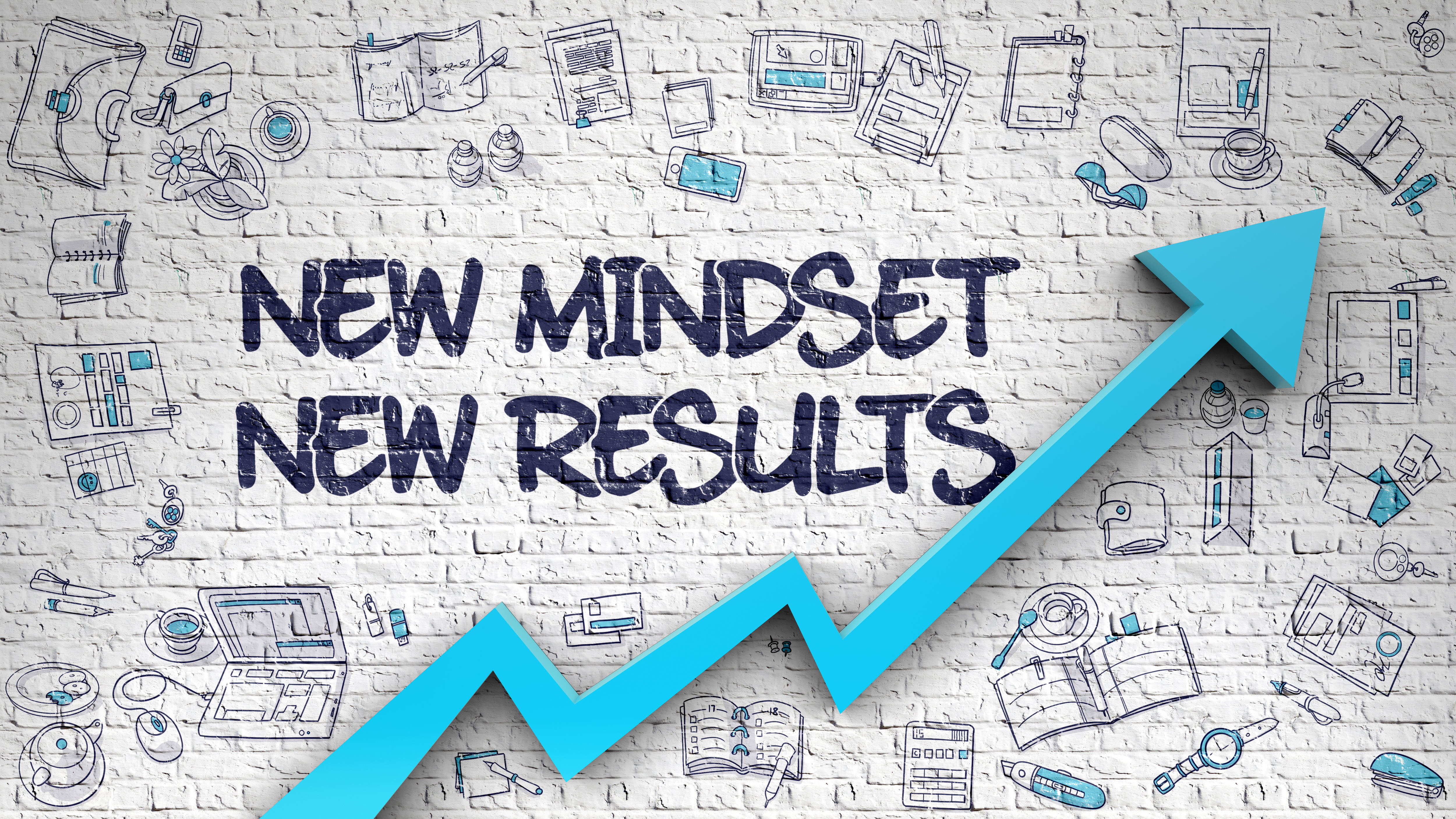 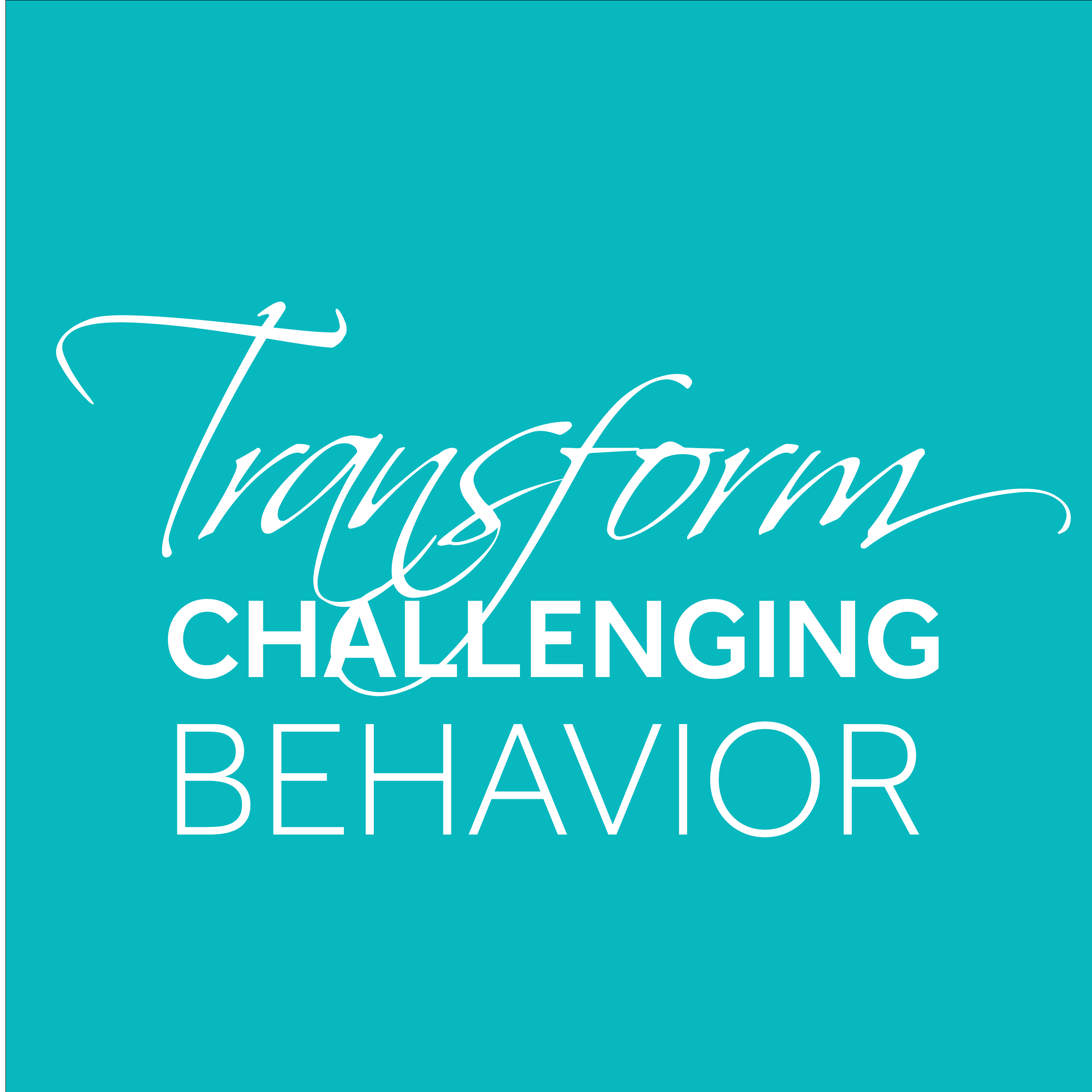 Barb O’Neill, Ed.D.
www.transformchallengingbehavior.com
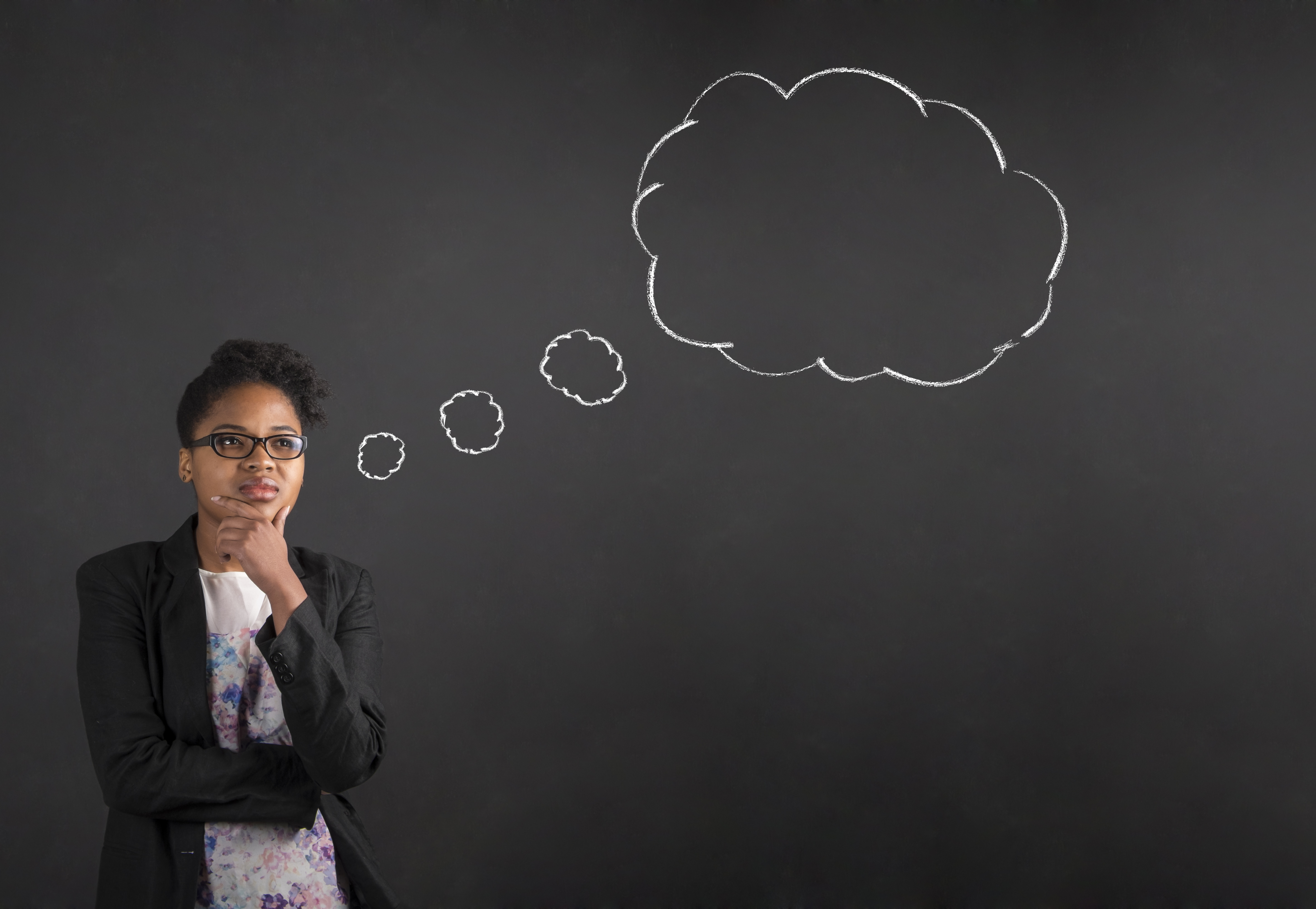 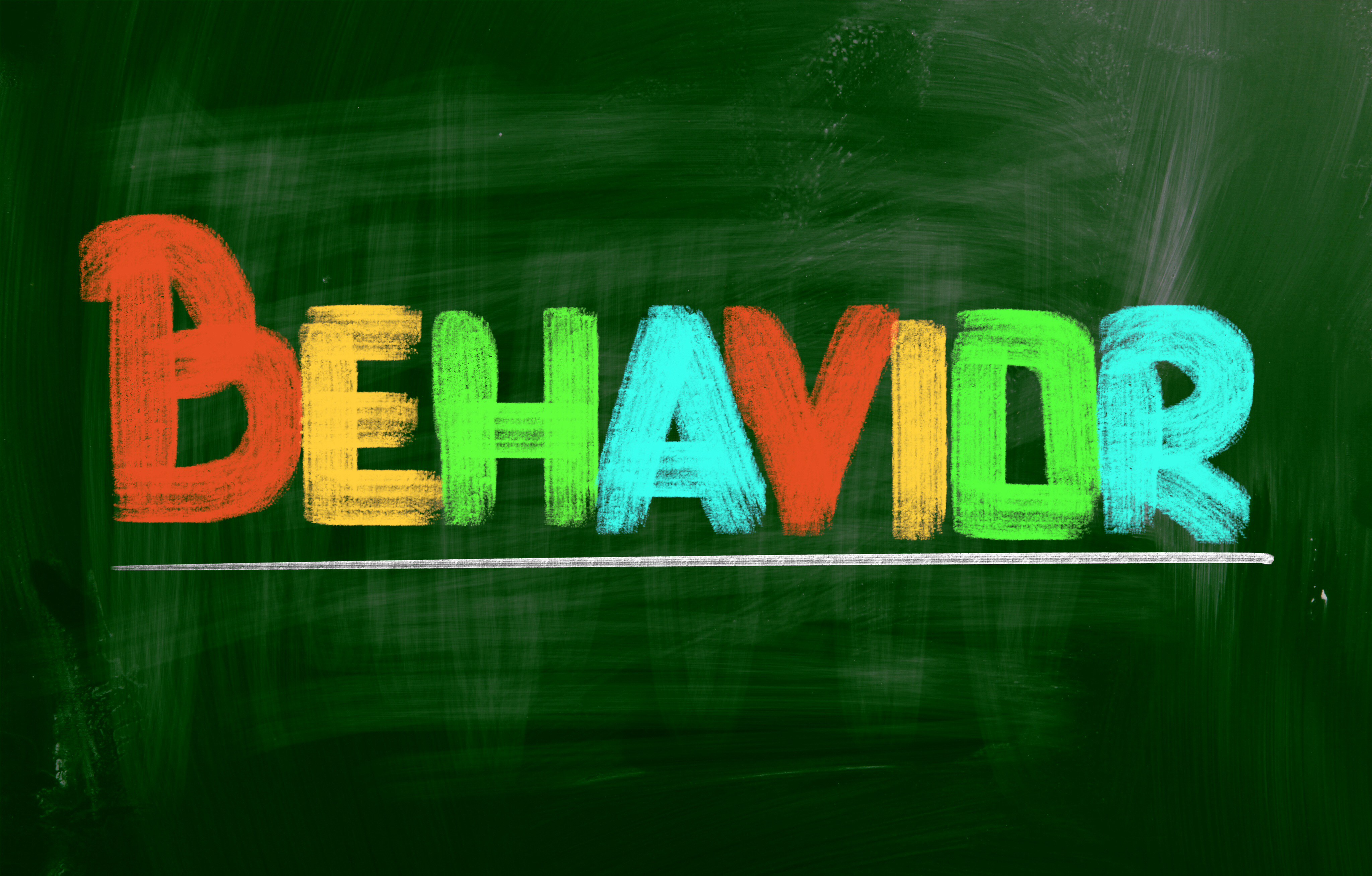 BELIEFS about behavior
[Speaker Notes: Tell your participants that it’s important to examine our beliefs about behavior. That you know they will only implement strategies that they believe will work and that you want to help them get clear on their beliefs about children’s behavior and and consider whether as a staff your beliefs are helping us or holding us back.]
[Speaker Notes: Tell them you KNOW they are frustrated with children’s behavior and in some cases at wits end. For some trying to collaborate with families may be challenging and acknowledge that you may experience these frustrations as well.]
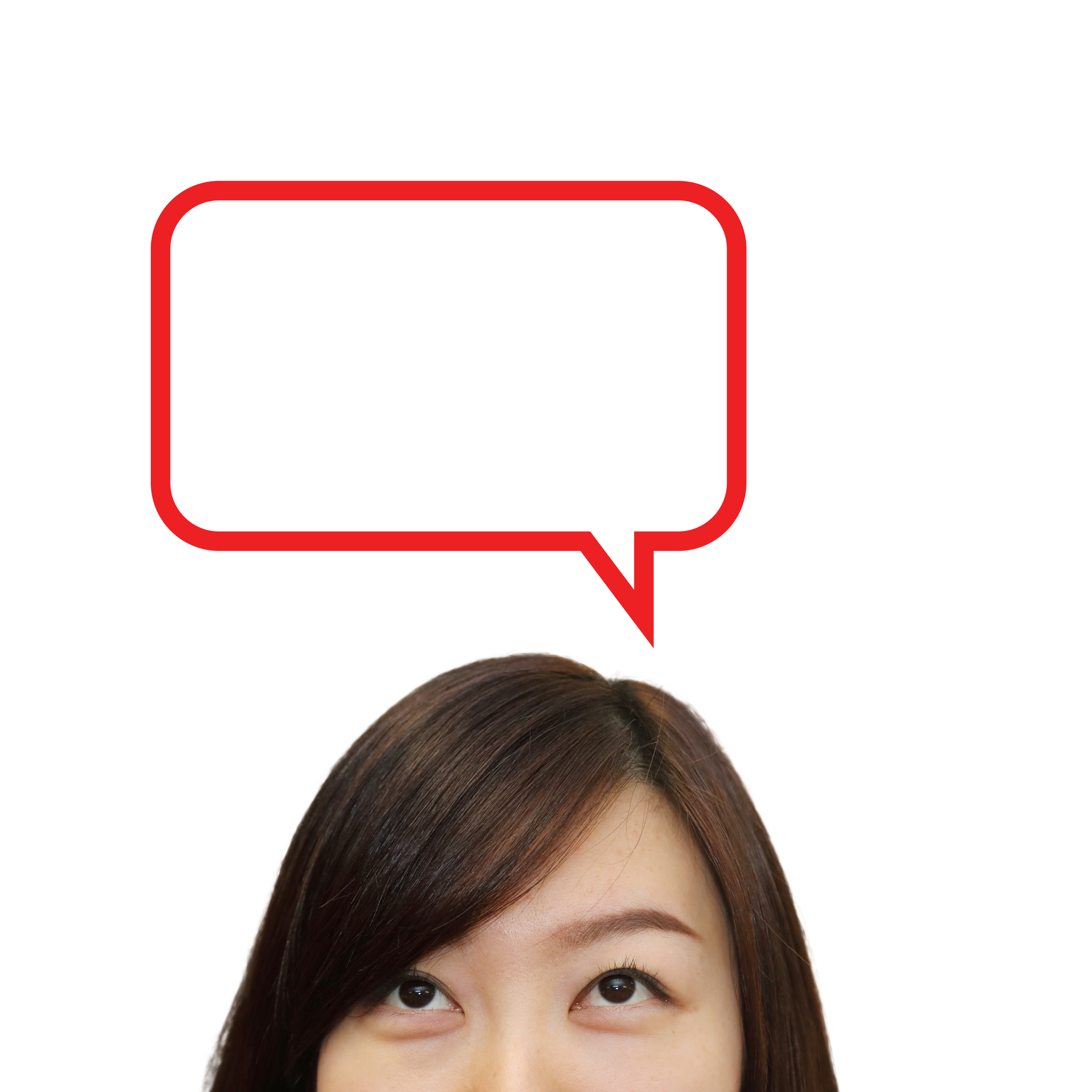 [Speaker Notes: Ask them, “when you are having a rough day with Jeremy or when Briana’s mom doesn’t return your call…Alicia knocked over another child’s blocks (or bit them) AGAIN, what kinds of things do you hear yourself saying to one another or thinking? How would you describe your own skill or confidence in dealing with behavioral challenges?]
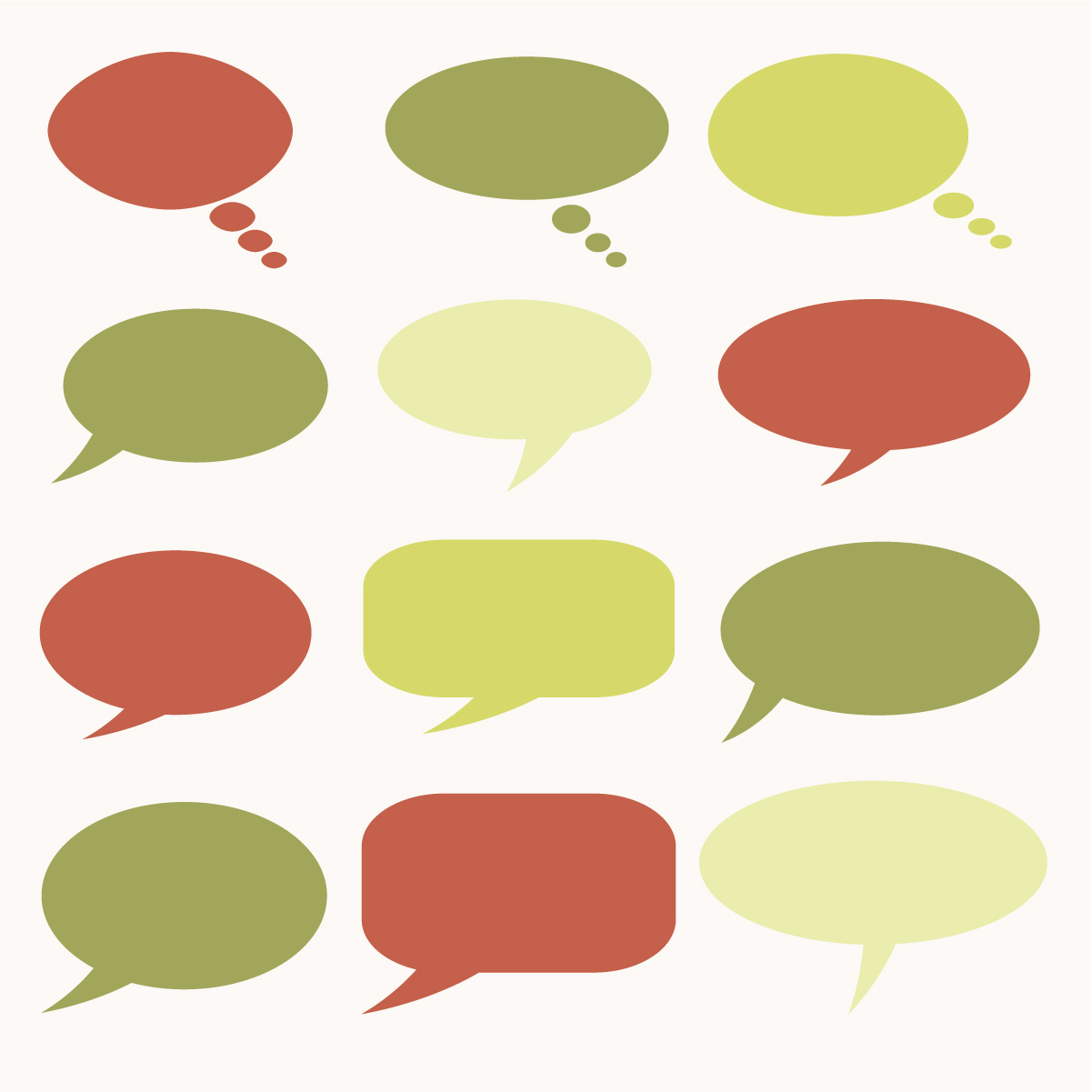 [Speaker Notes: Encourage them to write down as many thoughts, feelings, and beliefs about challenging behavior and the children who exhibit it. Reference some specific behaviors and children in your program if its helpful. If you have time you can ask them to share there ideas after a few minutes and/or write them on some chart paper.]
Fixed vs. Growth Mindset
Fixed Mindset
Growth Mindset
Avoid challenges
Gives up easily when faced with obstacles
Sees effort as fruitless
Ignores useful feedback
Threatened by others’ success

intelligence and ability are static
Embraces challenges
Persist despite obstacles
See effort as a path to mastery
Learns from feedback
Inspired by others’ success

intelligence and ability can be developed
Carol Dweck
[Speaker Notes: Introduce the work of Carol Dweck. It’s pretty straight forward in the chart but buy her book or Google up some information if you need more info. Review the ideas on this slide briefly and then ask them whether they think most of their thoughts are representative of a fixed mindset or a growth mindset. Have them “turn and talk” with a partner if you have time. The fixed mindset tends to focus on things we can’t control.]
Fixed vs. Growth MindsetEarly Childhood – Ideas About Behavior
Fixed Mindset
Growth Mindset
Believe specialists should “fix” challenging behavior
Gives up easily when not seeing immediate results
Sees effort as fruitless when families don’t follow through
Ignores useful feedback
Threatened by others’ success
Focused only on lack of training and lack of success
Embraces challenging behavior as part of the job!
Persist despite obstacles
See effort as a path to mastery
Learns from feedback
Inspired by others’ success and open to new ideas
The ability to support children who use challenging behavior  can be developed
Carol Dweck
[Speaker Notes: Tell them you will put this slide up to help them further assess the thoughts they previously wrote down. THERE IS NO SHAME IN HAVING SOME OR ALL OF YOUR THOUGHTS IN THE FIXED MINDSET. IN FACT, the exercise was sort of designed to bring those forth (remember the picture of the teacher pulling her hair out?) We all have a combination of fixed and growth mindset thoughts but the good news is with practice we can shift to a more growth oriented way of thinking, including about children’s behavior!]
Set a Positive Intention
for a growth mindset re: behavior
Tips: 
write it in the present tense
word it as if it’s already true
“I’m going to…” “I’m trying to…”
Eg. “I am confident and skilled…”
[Speaker Notes: Tell them that you want to give each of them an opportunity to set positive intention for moving into a growth mindset. That you recently learned that it is an essential piece in being effective when it comes to challenging behavior. It’s not the only piece – we also have to keep building our knowledge and skills – but it really makes a difference, it’s foundational. Tell them (if true) that you realize you yourself have been kind of negative sometimes, feeling frustrated and saying “nothing works” or acting like it is impossible to help a child if a family won’t cooperate….but maybe that’s not true? Tell them you would like to create an environment at your center where you all work to speak with a growth mindset and encourage one another to do so. Let’s try on a new intention today… These are tips for writing it. And here are some examples…]
“I am skilled at working with children who use challenging behavior”
[Speaker Notes: Feel free to just “steal” one of these examples, there will be 3…]
“The ‘difficult’ children are my favorites and I feel gratified helping children and families who are in crisis”
“I have tools to prevent challenging behavior and my confidence and skill is increasing daily”
Set a Positive Intention
I have tools to prevent challenging behavior and my confidence and skill is increasing daily

The “difficult” children are my favorites and I feel gratified helping children and families who are in crisis

I am skilled at working with children who use challenging behavior

Or create your own!
[Speaker Notes: Or, write your own. But if you create your own be sure to go back and make sure they meet the criteria in the tips.]
www.transformchallengingbehavior.com
Get your cheat sheet! 
Download it for free.
Print it.
Share it with teachers.
Share link w/colleagues.

Get info & free resources from me every 2 weeks.
[Speaker Notes: Tell them if they liked this exercise – or maybe even if they didn’t! – that you also want to share some more of what you learned in the webinar. Send them to download the cheatsheet or print it for them (but then tell them to go sign up online too so they can get more free resources in the future). Read it over yourself first and highlight any strategies you want to draw their attention to. Or, meet with each teacher individually to make suggestions about specific strategies.]
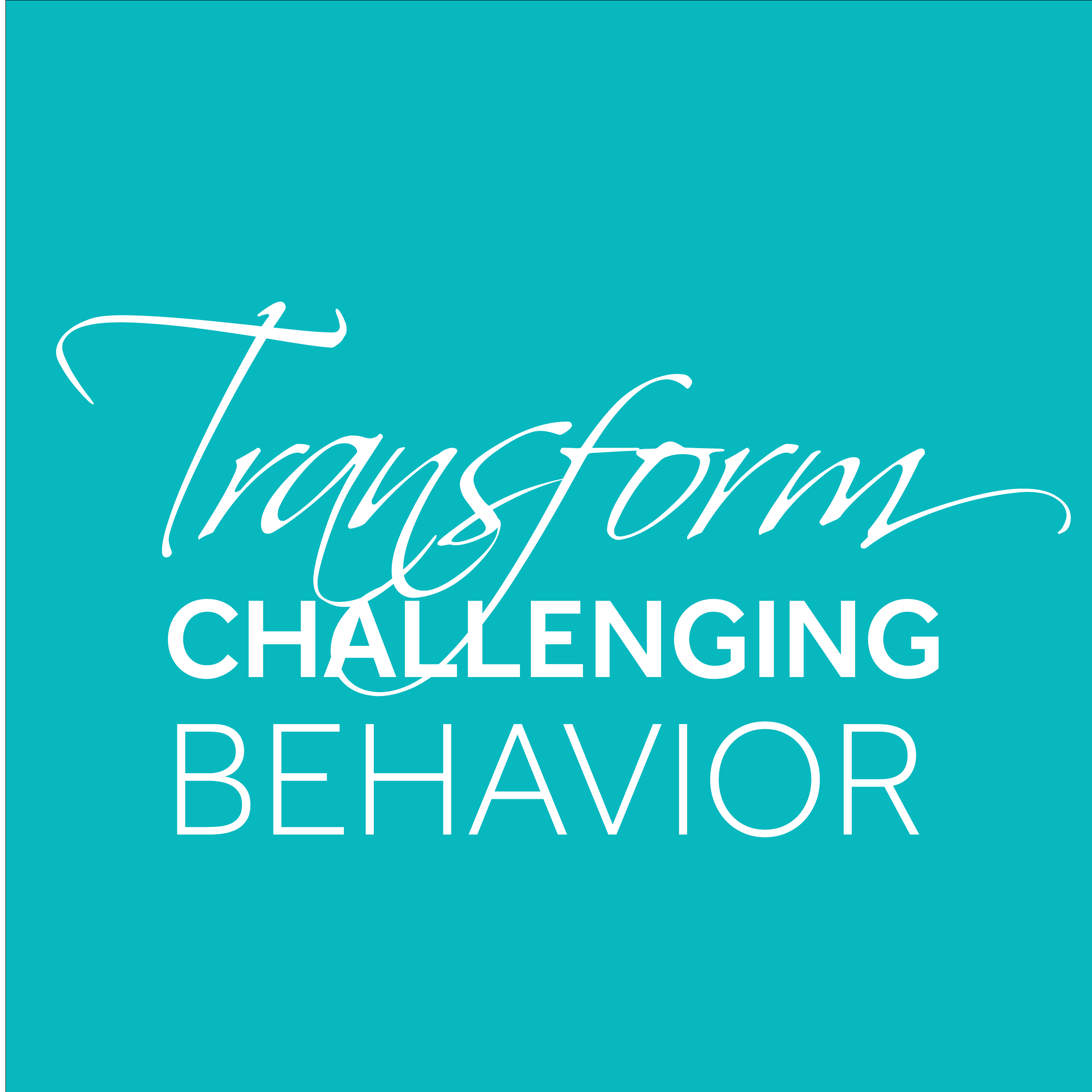 This activity was brought to you byBarb O’Neill, Ed.D. Trainer. Consultant. Coach. Speaker. barb@transformchallengingbehavior.com
Download the “Cheatsheet” and get more info at: www.transformchallengingbehavior.com
[Speaker Notes: If they liked the activity maybe recommend the webinar to them even though it was geared more towards administrators! Hope you found this help. -Barb]